परिचर्चा विधि
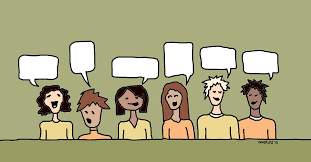 Dr .Anuradha Rai
Associate professor 
B.Ed. department 
Harish Chandra P G. College
varanasi
anuradha.hcpg@gmail.com
परिचर्चा: शिक्षण की विधि के रूप में
शिक्षण की विधि के रूप में परिचर्चा महज बहस नहीं है बल्कि यह एक उद्देश्य पूर्ण किया है जिसमें  किसी विषय पर  कम से कम विवाद एवं मनमुटाव के साथ सार्थक विमर्श होता है
Discussion is more than a bull session or argument it is purposeful and it is proceeds toward some goal with a minimum of rambling and bickering.
  Clark and  Starr
प्रमुख चरण (main steps )
योजना बनाना (Planning) 
परिचर्चा  द्वारा शिक्षण कार्य करना (Interaction) 
समापन अथवा मूल्यांकन (Evaluation)
योजना बनाना(Planning in Discussion Method)
किस विषय का शिक्षण करना है (topic of discussion)
 प्रमुख अधिगम बिंदु क्या होंगे (key learning point)
 परिचर्चा प्रारंभ करने के प्रश्न क्या होंगे (questions to intiate discussion)
 कितने समूह बनेंगे ?( Number groups)
वक्ता को कितना समय दिया जाएगा?( Time allotted to speakers )
 कौन summarize करेगा ?
अधिगम उद्देश्यों की प्राप्ति कैसे सुनिश्चित होगी?(mode of assessing achievement of learning objectives )
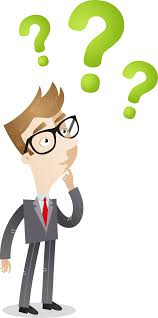 परिचर्चा द्वारा द्वारा शिक्षण कार्य करना
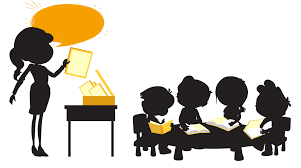 योजना अनुसार भूमिका (विषय) रखना 
     (Introducing the topic/issue as per planning)
नियमों की जानकारी देना 
   (Describing  the rules of discussion )
समूह में विभिन्न भूमिकाएं बांटना  
   ( Assigning the role .i.e.Who will report /lead )
Starting and facilitating the discussion 
Active supervision through out the session
Active Supervision Need of Discussion Method
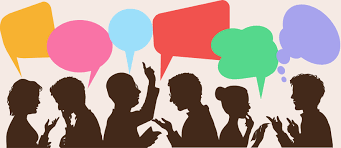 समापन अथवा मूल्यांकन
छात्रों से परिचर्चा के उपरांत निष्कर्षत्मक बिंदुओं को पूछना
अध्यापक द्वारा पूरी कक्षा का समेकित निष्कर्ष बताना 
तथा गृह कार्य देना
परिचर्चा विधि के प्रमुख गुण
सक्रिय अधिगम की विधि 
संज्ञानात्मक के साथ सामाजिक विकास
अंतर्मुखी छात्रों के अधिगम के लिए अवसर 
अभिव्यक्ति का अवसर
 प्रशिक्षण वास्तविक जीवन के लिए आधार
……..के प्रमुख गुण
नेतृत्व के गुणों का विकास
छात्रों में चिंतन एवं संप्रेषण की योग्यता का विकास 
समस्या समाधान की प्रति प्रवृत्त करना 
अधिगम प्रक्रिया में निरंतर  प्रेरणात्मक माहौल का सृजन 
भावात्मक तथा संज्ञानात्मक उद्देश्यों की प्राप्तिश
परिचर्चा विधि की सीमाएं
विद्यार्थी केंद्रित विधि में भी अध्यापक की भूमिका अत्यंत महत्वपूर्ण 
अध्यापक की सक्रियता एवं  सजीवता   आवश्यक
 परिचर्चा के समय सौहार्द एवं सहयोग बनाए  रखना एक चुनौती 
परिचर्चा को समय के अंदर समाप्त करना एक चुनौती
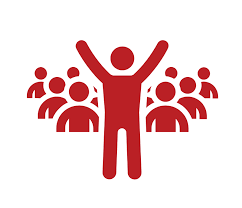 Thank you